EĞİTİMDE ….
TEÇRÜBE  PAYLAŞIMI
				
				ve              ÖNEMİ

(29 Ocak 2023 Ayvalık- Cunda Adasında MEB Din Eğitimi Genel Müdürlüğünün davetiyle  İmam- Hatip Lisesi Müdürlerine  verdiğim seminer.)
	www,kadirkeskin.net
DÜNÜ BİLMEDEN BU GÜNLERİN KIYMETİNİ ANLAYAMAYIZ
62 YIL  ÖNCE
 İmam- Hatip   Okulu  öğrencisi, 
47 Yıl önce Din Bilgisi  Öğretmeni ,
43 Yıl önce  Müdür  olarak  yaşadığımız   psikolojik travmalar 

Bizim kuşağın  kursağında  ailemizden ziyade hayırseverlerin ve devletimizin lokması vardır.. 
Bizim kuşak “ Hizmet edeceğiz ama sistem müsait değil”diye sızlanırdık.
Çok şükür şimdi müsait. Din hizmetini meslek edinen din yüzünden  çoluk çocuğunun maişetini  temin eden bizler, gereği gibi  hizmet verebilmezsek yarın  bu vebalin altından kalkamayız. ( Dersler Seçmeli idi.)
Toplumun Manevi  Rehberleri olarak:

Doktorlar   nasıl alkol, sigara   uyuşturucu kullanıp hasta olarak  gelen  vatandaşlarımıza  “ Sen  zararlı maddeler kullanarak hasta olmuşsun, ben seni tedavi etmeyeceğim” demediği gibi,
 Biz de yaramaz ve haylaz  gençlerimize     “ senden adam olmaz , ne halin varsı gör” deme hakkımız yok.
 Eğitime en açık  yaratık “ İNSAN” dır. Kedilerin, köpeklerin, hatta  vahşi hayvanların  eğitildiği bir dünyada biz kendi insanımızı ve öğrencimizi eğitemiyorsak , bu eksikliği  kendimizde  aramamız lazım.  ( Gençlik cezaevleri)
 Daha verimli  hizmet  verebilmemiz  ve bizim yaşımıza geldiğinizde  “ KEŞKE – ŞİMDİKİ AKLIM  OLSAYDI “ daha verimli olabilirdim dememiz için birbirimizin   tecrübelerine  ihtiyacımız  var.
İnsanı En İyi Kim Tanır?
Şüphesiz İnsanı en iyi  tanıyan   Rabbimizdir
İkincisi de en  iyi eşler birbirlerini tanır.
Pekala  Okullarda Müdürü 
Öğretmenleri  en iyi kimler  tanır? 
Sınıfa girdiğimizde her öğrencinin  alnında bir yazı vardır. Bu yazı nedir?
Pekala Müdürlerin hiç tanıyamadığı kesim kimlerdir?
Öğrencilerin Gözünde Öğretmenler
Edeb. Öğret.Deneyimli bir öğretmenimiz güzel ders anlatıyor. Ancak  şakaları  ve fıkraları  çok cıvık
 Mat.Mükemmel bir hocamız. 
Mat. Aklı fikri borsada. Borsa yükselince güzel ders anlatıyor, düşünce  yüzünden düşen bin parça
Tarih Çok pimpirikli bir öğretmen çok güzel giyiniyor,sınıfa girdiğinde  10 dak. Sandalyeyi  siliyor.. Güzel giyimi yanında  öğretmenliği sıfır. Keşke yan sınıfa giren tarih öğretmeni bizim sınıfa  girseydi.
Din. Kitaba bağlı kalmadan çok güzel ders anlatıyor.  Ancak sorduğumuz sorulara kaçamak  cevaplar  veriyor
Dilek ve Şikayet Kutusu:
Sınıfta  göz  ve söz   çok önemli 

(….) öğretmenizin okuldan gitmesinde yarar  var.  Derste bize bakışlarından rahatsız oluyoruz. Kız Öğrenciler
Bazı  öğretmenlerimizin   sınıfta  babalarımızın mesleğini soruyor. Şahsen ben ve bazı arkadaşlarımız çok rahatsız  oluyoruz
Öğretmenimiz   kaç senedir  özel okuldan teklif  aldığını öğünerek söylüyor, Aslında teklif bile  yokmuş.Kendini meth etmekten vaz geçsin de..
(…) Öğretmenimiz sınıfı susturamayınca ağıza alınmayacak küfür ve hakaretlerde bulunuyor
(….)  öğretmenimiz  sınıfta ayrımcılık yapıyor
Sayın Müdürüm ya itihar edeceğim, ya da katil olacağım
Bir Öğretmenler Günü Hediyesi
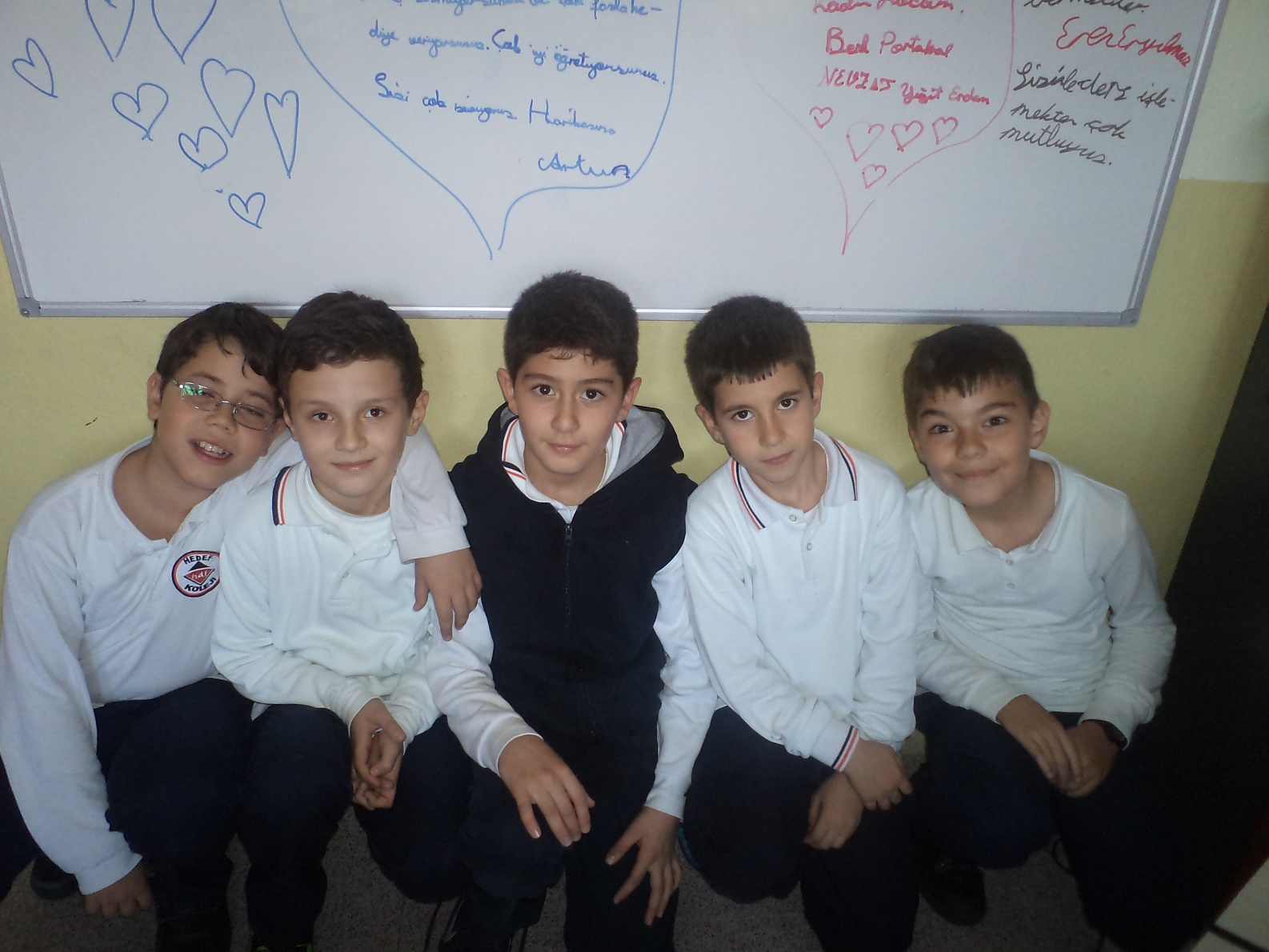 Meslek Hayatımın  En Büyük Ödülü
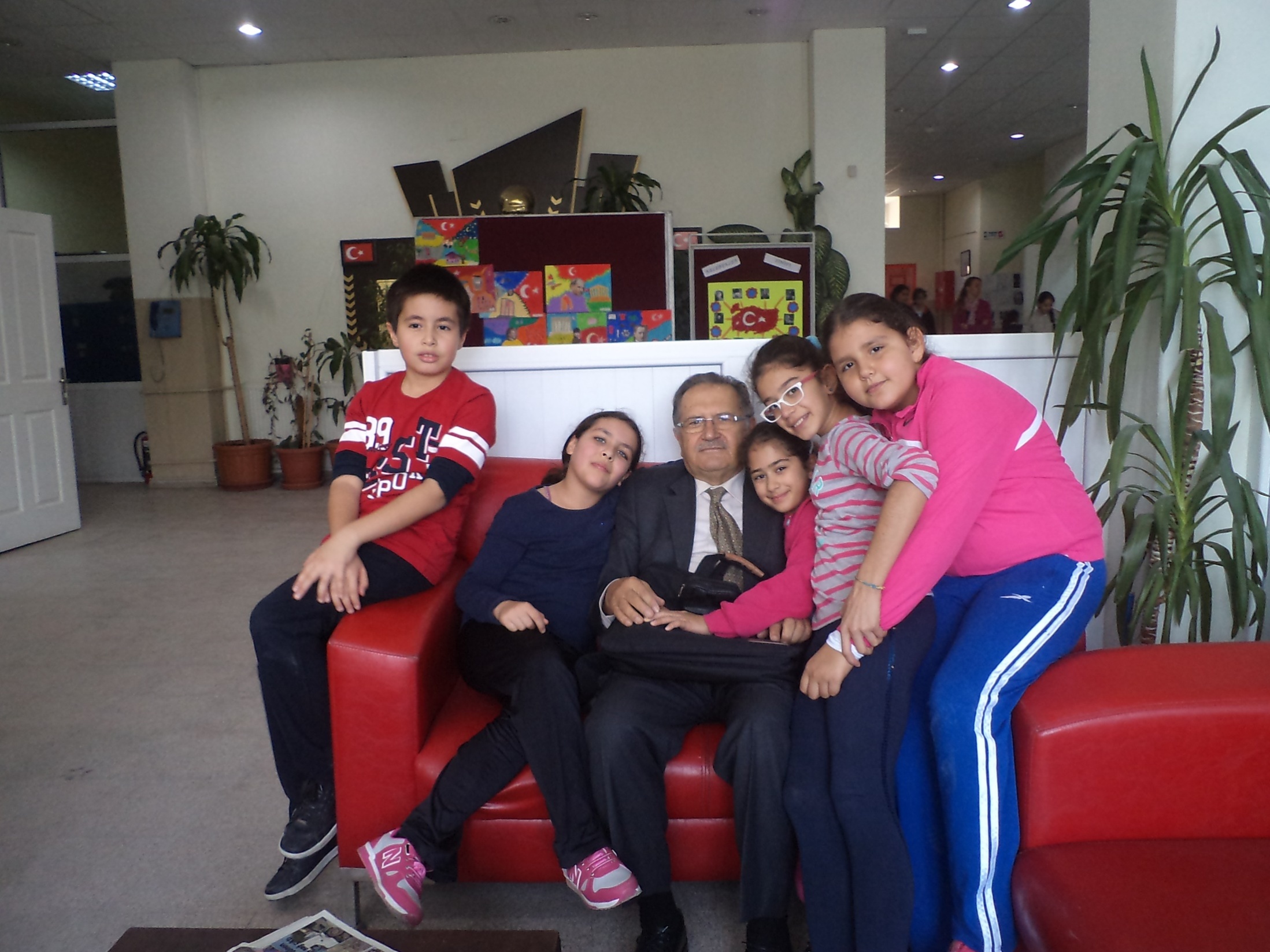 GÖNÜL BAĞI
O Bir Beyaz Kağıt Sizin Yazdıklarınızla Şekillenecek
Yuvada Mama, Sınıfta Bilgi Bekleyen Yavrulara İster Bal Şerbeti İster Baldıran Zehri verin
İlgi Olmadan Bilgi Olmaz
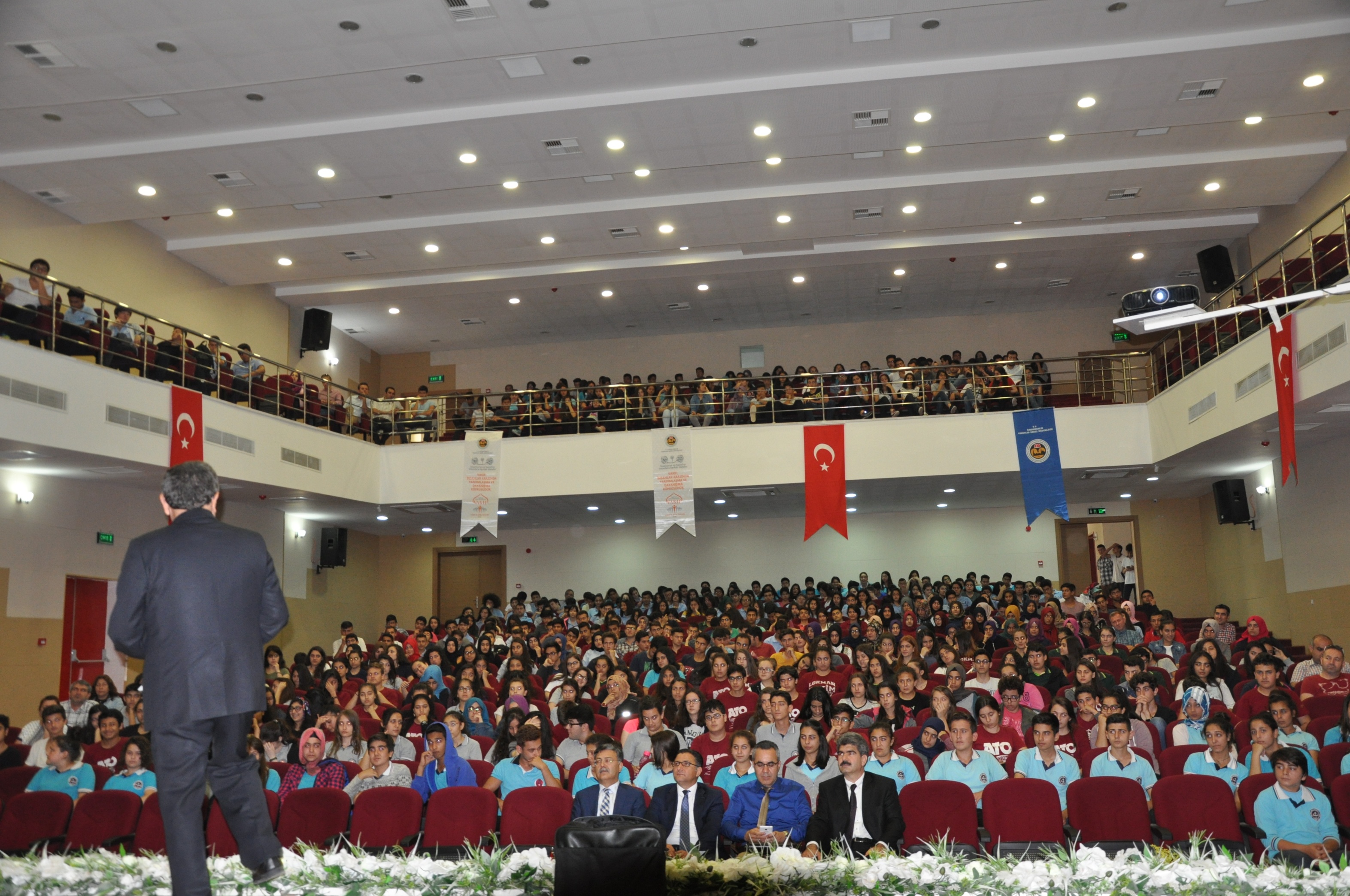 Asıl Ders, Dersten Sonradır
Önce Sevgi Sonra İlgi  ve  Bilgi
Ün. Gençleriyle Gönül  Bağı
D. Pınar Üniversitesinde Meyve Veren Bir Fidana  Rastladım (Doç. Dr. Cenk Yoldaş.M. Öztürk,
Gençler Anlatılanlarda …..
Söyleyecek Sözümüz Varsa….
Eğitimin Üçüncü Boyutu
Meslek Hayatımın  Doğruları
Kız Öğrencim Bira İçiyordu
Güzel Gözlü Kız
Dilek  Kutusunun Kurtardığı Hayat
Ürkek Bakışlar
İftarlık soğan  ekmek arası.
Boya Sandığından Makam Masasına
Müdür Bey Beni Pansiyona Al.
Meslek Hayatımın Yanlışları
Çağdaş velim
Bayrak merasimine  gelmeyen Öğrenci
Bira İçin Bingül’ün arkadış
Müdür Bey Arkadaşlarımın saçını 
Üç Küçük öğrencinin İçki Macerası
 İdarecilik Hayatımın hatasını  Müdür yardımcım düzeltti.
Emekli Öğretmen Arkadaşlarımın
Sınıflara  Daha hazırlıklı girerdim/ Hiçbir öğrencimle inatlaşmazdım/Her Derste Seçkin Bir kitap tanıtırdım.Şahsi Problemlerimi Sınıfa Daha  az Yansıtırdım. Dersi Kaynatmak amacıyla  öğrencilerin ortaya  Maç gevezeliklerine fırsat vermezdim
Zarar Etmeyen Tek Yatırım Eğitim
Eğitimde Yatırımın  Hakkını  veren ve   Vermeyen  Öğrenciler
Şimdiki  Aklım  Olsaydı Sınıfta  Bulunan Her Öğrencimi  Geleceğin 
Büyük Adamı  Olarak  Görürdüm
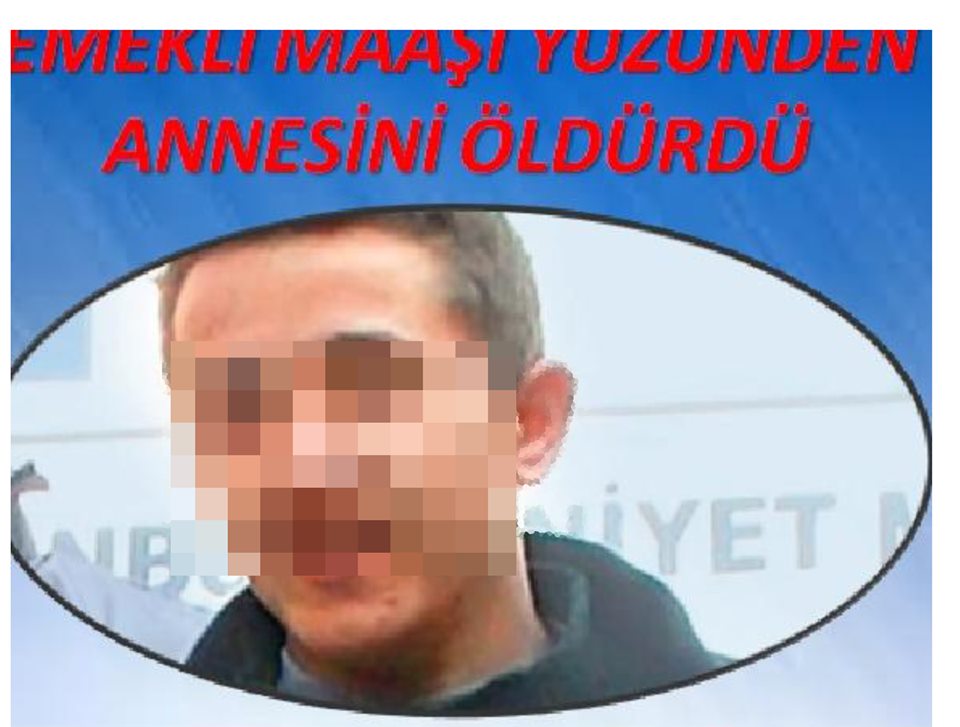 EE
Manisa Ticaret Odası Başkanı (Hafta Sonlarında Fırınlarda çalışırdı)
Kötü Çocuk yoktur,Yanlış Yapan Anne-Baba ve Eğitim vardır.(H.K.burada)
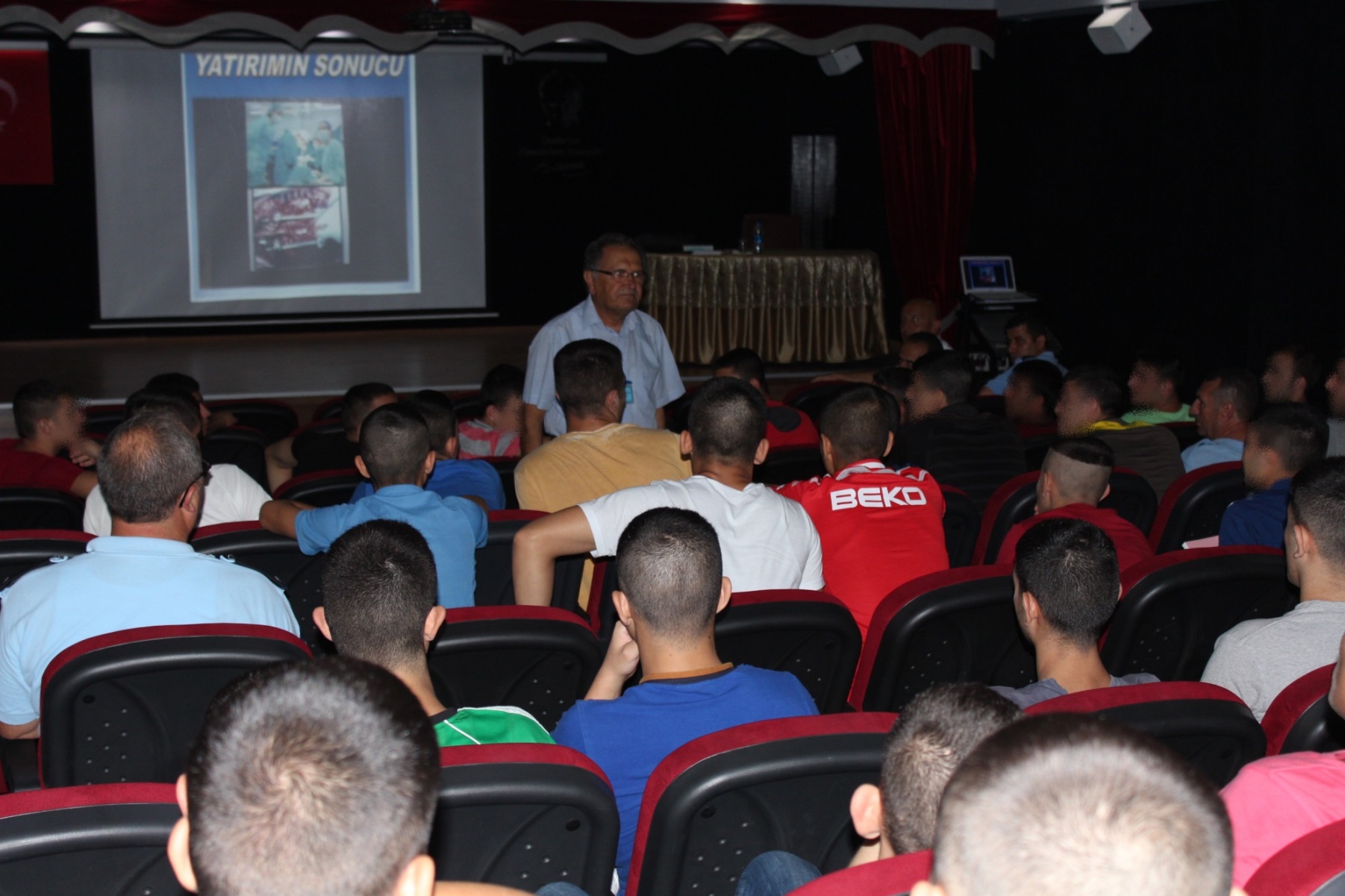 ANKARA ÇOCUK VE GENÇLİK CEZA EVİ
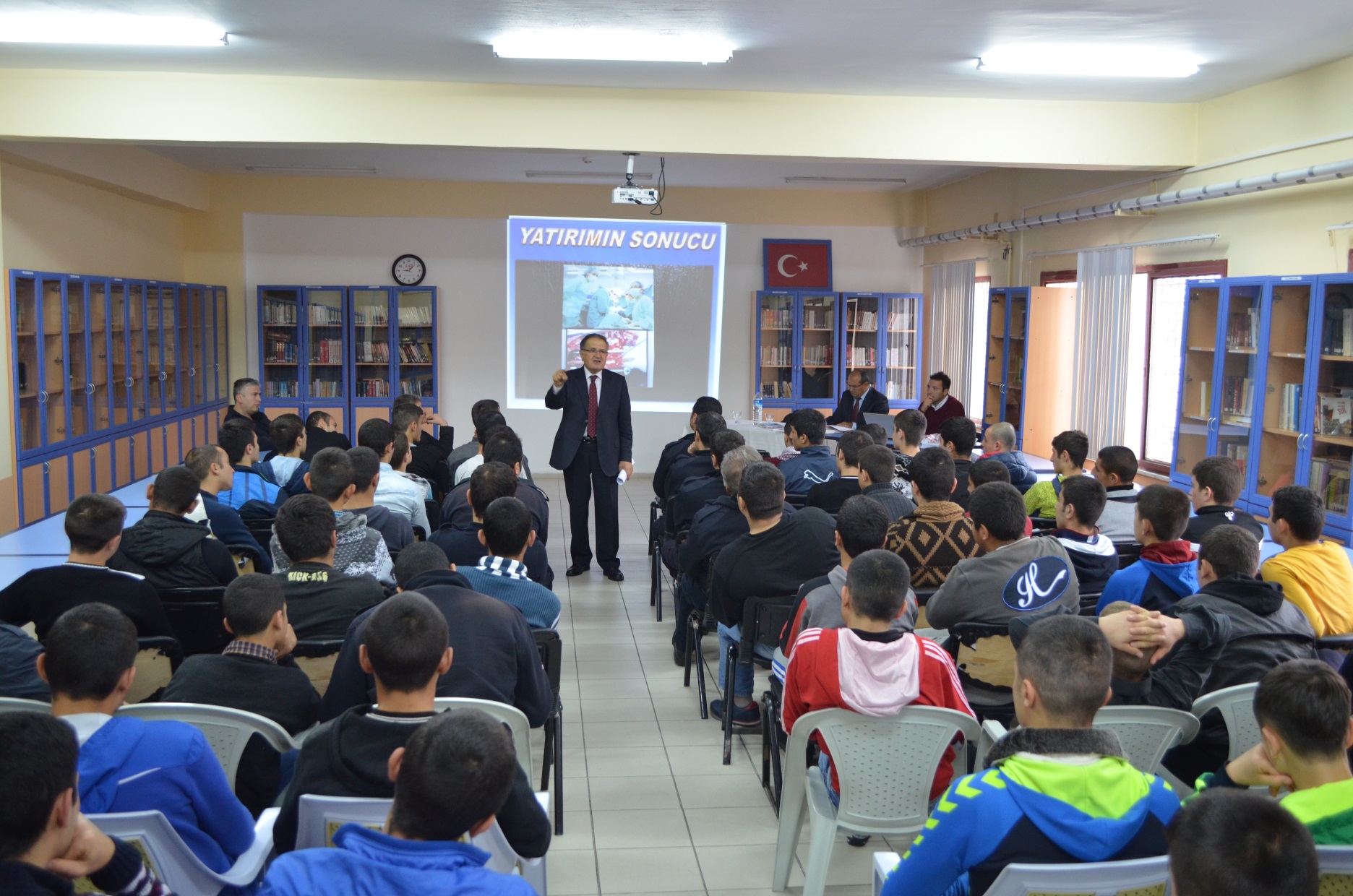 ANKARA KADINLAR CEZA EVİ (B.A. BURADA)
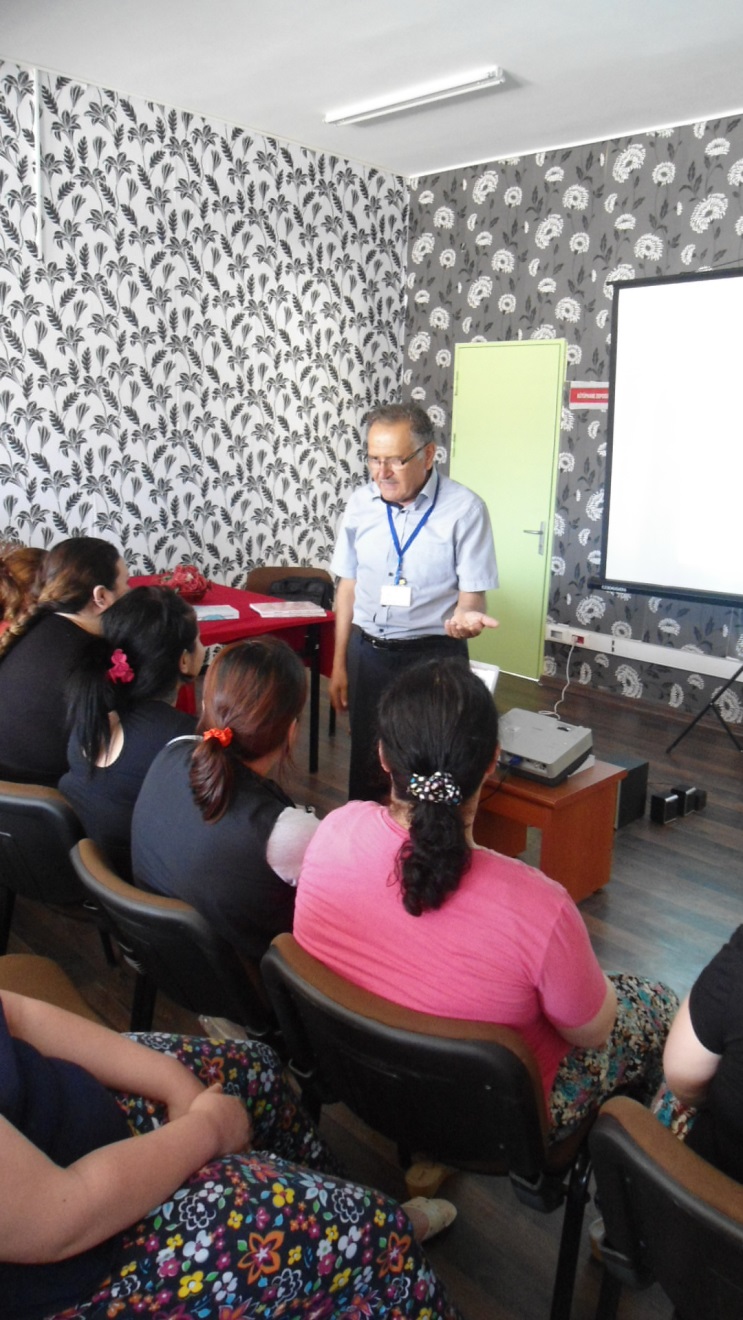 Kimliklerin Sentezi ÖğretmendirCemevi
CEM EVİ  DE BİZİM
Muradiye Camii
Tarihimizle VarızManisa Darüşşifa da Göz Ameliyatı
Eğitimde Mekan Yoktur
Manisa Mevlevihanesi
Konya E tipi cezaevi
Suçlu Kim ?Konya E tipi cezaevi
İzmir Cezaevi Fareler Kuyruğundan, İnsanlar Kulağından Yakalanır
Bir büyük ilimizin eski belediye başkanı ömrünün 
son yıllarını başkanlık yaptığı İlin sokaklarında 
dilenerek geçirdi.
Babalardan mal, unvan miras kalır ama 
başarı miras kalmaz…
HAYATIN REÇETESİ
Hasta: “Doktor! Ben seni tanımıyorum, verdiğin reçeteyi de kullanmıyorum “ derse, hastalığı artar ve ölür. 
Yaratanını ve yaratanının yapma dediklerini yapanlar da bu dünyada iki şey kaybeder? Nedir bunlar?....
PARA  ve İTİBAR
Muhafazakarlar Olarak Zaaflarımız
Birbirimizin bilgi ve birikimlerine değer vermiyoruz
Ama entel – dantel – top sakallı olursa  onlara karşı  kusur etmiyoruz.
Kıskançlık  damarımız  çok güçlü ( 12 Eylül Öncesi  ( Öğretmenlerinin öğrenci ile ilişkisi)
 Doğrularımıza ve becerilerimize karşı şaşıyız
Ama yanlışlarımızı da  habbeyi kubbe yapmakta   çok mahiriz.
Eski İslam alimlerimiz eleştiri yapanları Manevi ikram dostu olarak kabul ederlermiş.Şimdi düşman ilan ediyoruz. Oysa eleştiri insanı geliştirir. Övgü ise uyuşturur.
Eğitimde İ.H. Okullarının Başarısı
Seminerlerim dolayısıyla  okullardan ayağım kesilmedi. 
12  Eylül öncesi  liselerin genel başarısı  %21 iken,  A. İmam-Hatip  Liselerinin genel başarısı %27 küsurdu.V. Dinçerler
 Bir profesörün  yazısı  ve malum 28 Şubat  olayı
Şimdi de sayın Bakanımızın ve genel Müdürlüğümüzün gayretleriyle  sayıları  artan Proje İmam- Hatip okulları ile 12 Eylül öncesi başarıları yakalayacaktır. Genç meslektaşlarımın heyecanı  bana bu umudu vermektedir.UMDUĞUMUZ İNŞALLAH   BULDUĞUMUZ OLUR.
SONUÇ: Örnek  Bir ders)
Konu:

Doğru ve Yanlışı Kim Söyler, ve Kimlerden  Öğreniriz?